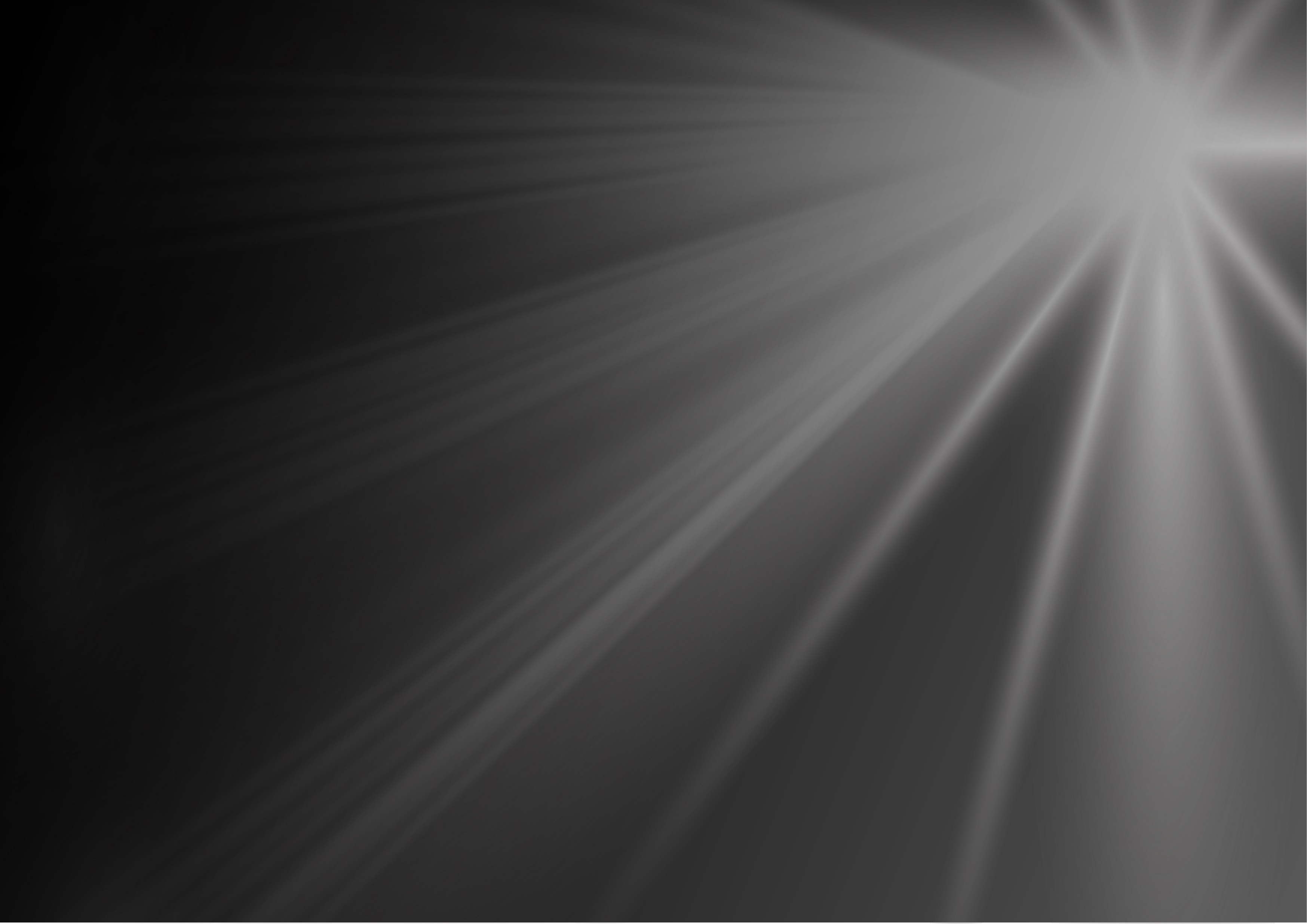 Working with the Legal Aid Agency - Webinar
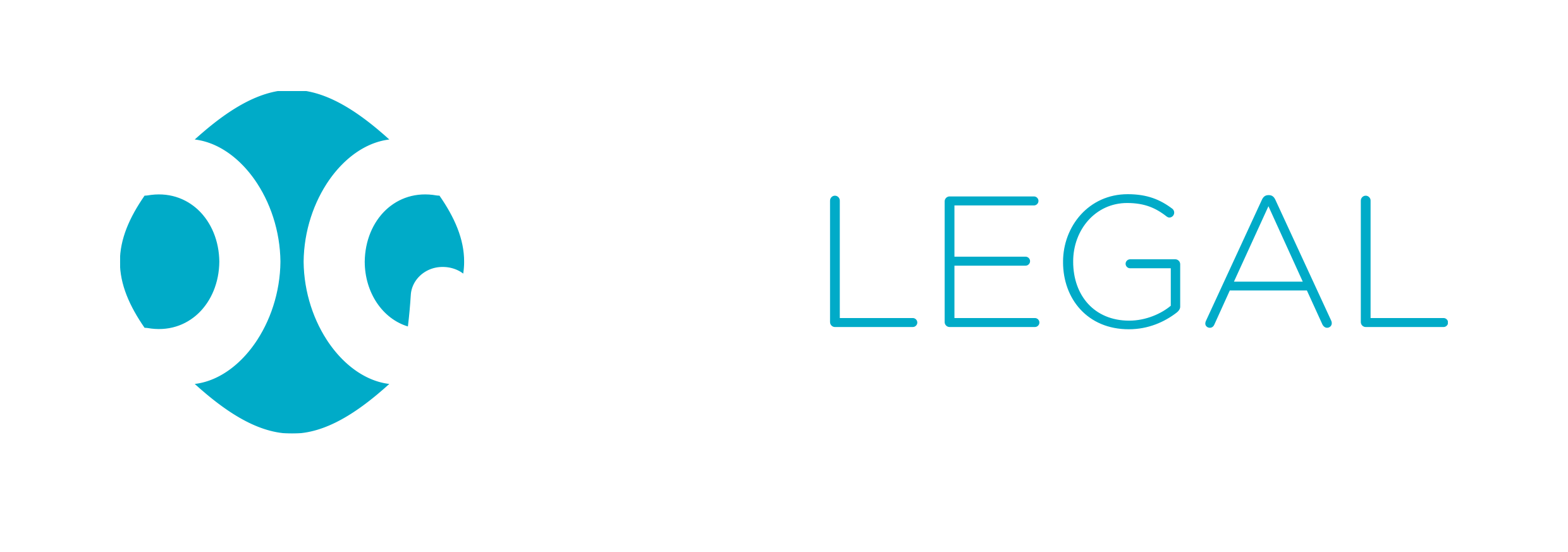 30 June 2020
Presenters
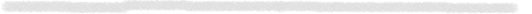 Jill Waring
LAA National Contract Manager for London and the South East, leading the Contract Management & Assurance teams in London and Brighton.
Worked at the LAA for 17 years, working in both Case Management and Contract Management. 
Jill has responsibility for the Peer Review Team.
Jill is joined by colleagues from the case management team, Anthony Evans and Stephen Barker.

Steve Keeling
DG Legal Consultant 2017 to present.
Steve is an Ex-LAA Contract Manager and Audit Manager.
Worked at LAA between 2000-2016.
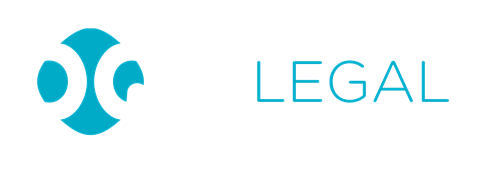 Agenda
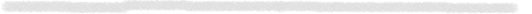 Covid-19 Guidance.

Auditing and Contract Management.

Processing Claims.

Financial Support to Providers.

What comes next?
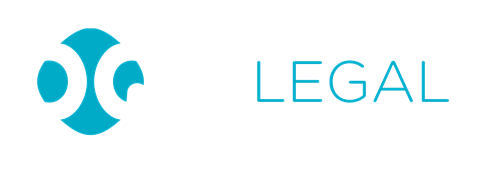 [Speaker Notes: We have asked for Qs in advance and some will be answered within the presentation itself. We’ll pause after every 2-3 slides to put some more of those Qs to the LAA.
Look at where you can find guidance, recent updates and then review some of the info in the various sections of that guidance in headings above before getting a view from the LAA on what comes next]
Covid-19 Guidance
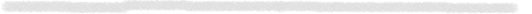 Available on LAA website via the home page.
Advice on areas such as remote working, processing and payments, working with clients and contract management/assurance.
Contingency plans and financial  relief measures.
Most recently updated on 24/6/20 to include dates when some activities will become operational again.
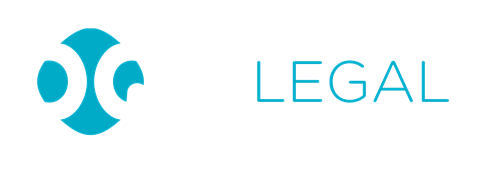 [Speaker Notes: Links to this guidance are presented at the end (further detailed guidance links within)]
Auditing & Contract Management
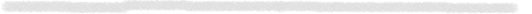 All audit activity suspended since early March 2020 – reducing administrative burden on providers.
Office and supervisory requirements – CMs have been discussing arrangements on a case-by-case basis.
Core Testing to begin again in July.
Peer Review and Contract Management activities to restart in August.
CMs in process of contacting providers by e-mail now.
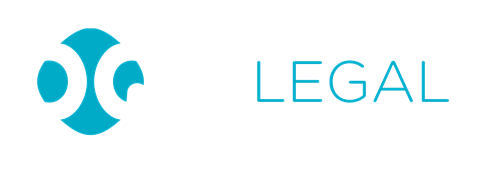 [Speaker Notes: Little activity, starting to return to some of these areas.
Guidance on office and supervision remains the same – discuss with CM, LAA flexible
Core Testing – NAO – some flex … Pause for Qs after this slide]
Auditing & Contract Management
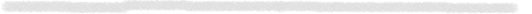 Digital signatures – or where signatures cannot be obtained.
Virtual Remand Hearings, Court Duty and Police Station Attendances.
Mental Health Remote Tribunals.
Domestic/Child Abuse requirements relaxed.
Assessment of financial eligibility.
Emergency certificates – scope and cost limits extended, along with time limits extended for delegated function applications and substantive amendments.
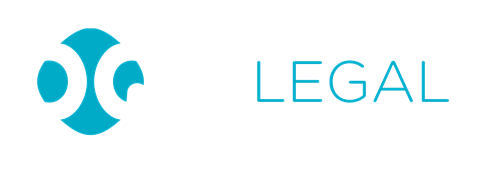 [Speaker Notes: Digital – Law Soc guidance / no text. No signature – note, signed by supervisor & evidence of e-mail/tel call. Obtain when can.

Crime – Mags not Virtual. PS Note reasons and attendance. Tel advice for crime at home (PHE/NHS guidance) is ok.

MH – where intent is to dispose of the case

D/CA – no letterhead, e-mail evidence, note of call with police

Elig – must take reasonable steps to collect (post/e-mail) and document those steps where no evidence obtained. Obtain when you can.

Emergency – not really auditing (but core testing might come up) so it’s worth noting that ….]
Auditing & Contract Management
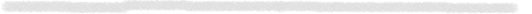 Requirements for Duty Solicitors, Police Station Accredited Reps. 
Mental Health Designated Accredited Reps.
Duty Solicitor coverage (swapping / neighbouring scheme or DSCC).
Supervisor qualifying requirements (caseload/hours).
Quality Mark Accreditation:
Options for Remote or Partial/Wholly On-site (with H&S assessment).
Postponements possible up to 31/7/20.
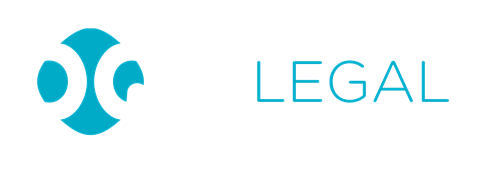 [Speaker Notes: DS – cases and 14 hours. Must note record. Can extend swaps to neighbouring scheme
PSAR – probs qualifying period extended to 30/9/20 for cases (25 cases)
MHDAR – 14 hours, same as DS
Supervisor – guidance doesn’t cover individual qualifying like DSs – flexibility scheme, ask LAA
QM – Lexcel/SQM – remote or partial/on-site. Delays – end of July. Qs to JILL – most Qs relate to these areas]
Processing Claims
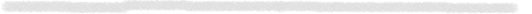 Civil contingency measures:
Escape Fees – streamlined process, electronic claims only.
Appeals (certificates and escape fees) – electronic or delay.
Emergency Payments (non-CCMS) & Paper claims – POAC1 form.
Advocacy Attendance Forms – Family.
Crime:
Electronic submissions CRM7/CRM18/18a – using secure file exchange.
CRM7 submission return to business as usual from 6th July.
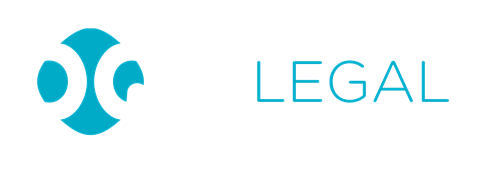 [Speaker Notes: ESC FEE – Form/Case Summary/MeansAss/DisbV/rr costs/key info

POAC1 – 100% claim end of case/rr cost/full assessment later

CRM7 –Form/Summary/MAAT/DisbV/Page Count/Assigned Counsel Info & CRM8

CRM18 – form/CRM1&2/DisbV/Arrival & departure and breakdown of times, att notes

CRM18a – CRM1/2/3 /DisbV/rrcosts/page count/representations/key info]
Processing Claims
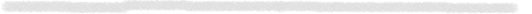 General:
Online banking for contribution payments (cheques cannot be processed).
Flexible approach where client’s financial circumstances change.
Rejecting bills – only where fundamental information is missing.
Length of time for submitting controlled work in civil extended; crime not mentioned in guidance but CMs have flexibility to discuss.
Counsel Acceptance Forms: acceptance by e-mail.
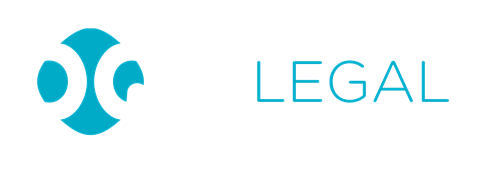 [Speaker Notes: CONT – the LAA have paused action in relation to enforcement, though will start writing to clients again in July. Fin circumstances have changes, flexible approach in both Crime and Civil (eg show cause civil – suspend for 12 months)]
Processing Claims – transfer of assessment from court
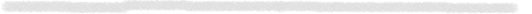 Guidance on the process can be found here:
https://assets.publishing.service.gov.uk/government/uploads/system/uploads/attachment_data/file/889685/Transfer_of_Court_Assessed_Bills_v1.1.pdf
For some time the LAA has been working to upskill caseworkers to equip them to be able to take on more work.
The LAA already assesses bills of high value and is confident that the team will process this work to a high standard. 
Bills will be paid more quickly than previously by courts. 
Modelling of turnaround times suggests this will be true even if a bill is submitted, assessed down and then appealed.
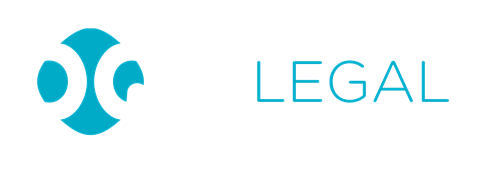 [Speaker Notes: Anthony to talk through this slide]
Financial Support to providers
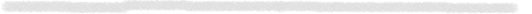 No changes to SMP/VMP schemes – for SMP protocol still applies.
Civil – Payments on Account. LAA about to announce an increase of number of payments allowed in 12 months from 2 to 4.
Crime – interim payments for Crown Court cases.
Crime – hardship payments also for Crown Court cases.
Prison Video Link Disbursements.
Travel by car / congestion charge.
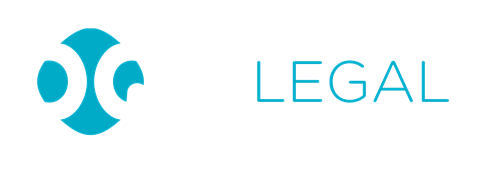 [Speaker Notes: POA rules otherwise remain the same (75% etc), POAC1 (100% claim) is only for closed cases.

Crime INTERIM – LGFS (1) 1st hearing, NG plea; (2) Representation trf’d to lit in retrial after date set (3) start of 10day+ trial
VIA CCD … evidence PPE/LAC1 form/Rep Order and details of indictment. Travel claim not payable

Crime HARDSHIP. Amended regs 1/5/20. (1) 1 month+ (2) £450+ ex-VAT (3) unlikely to receive payment 3m after claim; (4) suffer hardship – where COVID related, no additional evidence required (eg bank stmt). 
VIA CCD … Copy Rep Order/Case Details/Offence Type/PPE/no. defendants

PL – voucher if over £20.

Travel – use of car accepted; travel from home acceptable/CC will be paid.]
What comes next?
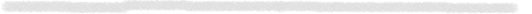 LAA will continue to publish a roadmap as to when and how guidance will change.
Current guidance is valid until 31/7/20 – some areas may be extended further beyond this date.
LAA Workshops to be run later in the year.
Apply Service.
Tenders – contract expiry date is currently March 2021 (Crime) and August 2021 (Civil).
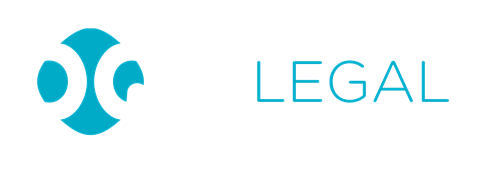 Working with the LAA
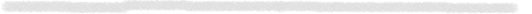 Any Questions – submit to teamadmin@dglegal.co.uk for post-webinar Q&A.

Useful resources:
https://www.gov.uk/guidance/coronavirus-covid-19-legal-aid-agency-contingency-response
https://www.gov.uk/guidance/financial-relief-for-legal-aid-practitioners
https://www.gov.uk/guidance/schedule-of-processes-restarting-after-covid-19-contingency
Contact info@dglegal.co.uk for further guidance or to discuss any of the issues raised here today.
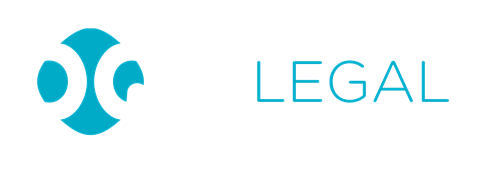